бюджет РОЖДЕСТВЕНСКОГО сельского поселения Дальнереченского муниципального  района на 2024год и на плановый период 2025 и 2026 годов
Что такое «Бюджет для граждан?»
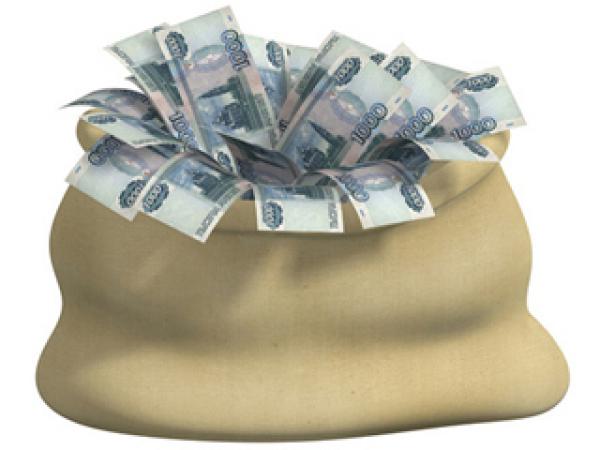 «Бюджет для граждан» познакомит вас с положениями основного финансового документа Рождественского сельского поселения , а именно: проекта бюджета поселения на предстоящий 2024 год и на плановый период 2025и 2026 годов
Представленная информация предназначена для широкого круга пользователей и будет интересна и полезна как студентам, педагогам, врачам, молодым семьям, так и муниципальным служащим, пенсионерам и другим категориям населения, так как бюджет сельского поселения затрагивает интересы каждого жителя Рождественского сельского поселения.
 Мы постарались в доступной и понятной форме для граждан, показать основные показатели бюджета поселения.

«Бюджет для граждан» нацелен на получение обратной связи от граждан, которым интересны современные проблемы муниципальных финансов в
Рождественском сельском поселении
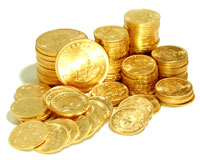 Основные понятия
Бюджет – форма образования и расходования денежных средств, предназначенных для финансового обеспечения задач и функций государства и местного самоуправления.

Бюджетная система – основанная на экономических отношениях и государственном устройстве,
регулируемая нормами права совокупность бюджетов различных территориальных уровней.

Доходы бюджета – денежные средства, поступающие в бюджет в соответствии с законодательством.

Расходы бюджета – выплачиваемые из бюджета денежные средства, которые направляются на
финансовое обеспечение задач и функций государства и местного самоуправления.

Бюджетные ассигнования – предельные объемы денежных средств, предусмотренных в
соответствующем финансовом году для исполнения бюджетных обязательств.

Бюджетные обязательства - обязанность расходования средств бюджета в течение определенного
срока, возникающая в соответствии с законом (решением) о бюджете и со сводной бюджетной
росписью.
Муниципальный долг - долговые обязательства, принятые на себя муниципальным образованием.
Межбюджетные отношения – это финансовые отношения между федеральными органами власти,
органами власти субъектов РФ и муниципальными образованиями по вопросам регулирования
бюджетных правоотношений, организации и осуществления бюджетного процесса.

Межбюджетные трансферты – денежные средства, перечисляемые из одного бюджета бюджетной
системы РФ другому.
Основа формирования   местного бюджета  на 2024 год и плановый период 2025 и 2026 годов
5
Бюджет на 2024 год и плановый период 2025 и 2026годов содержит приоритетные пути реализации основных задач:
Повышение эффективности и результативности имеющихся инструментов программно –целевого управления и бюджетирования
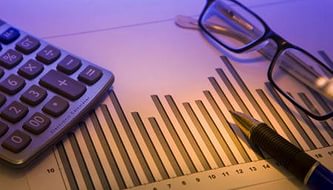 Создание условий для повышения качества предоставляемых муниципальных услуг
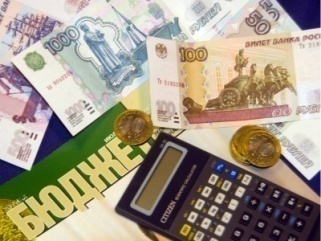 Повышение эффективности процедур проведения муниципальных закупок
Совершенствование процедур предварительного и последующего контроля, в том числе уточнение порядка и содержания мер принуждения к нарушениям в финансово-бюджетной сфере
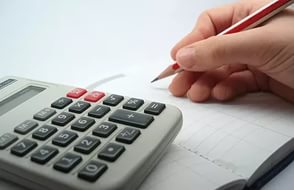 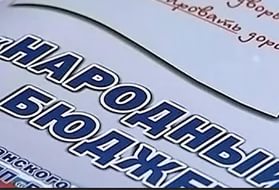 Обеспечение открытости бюджетного процесса перед гражданами
Основные характеристики местного бюджета на 2024-2026 годы
тыс. рублей
7
Основные параметры местного бюджета на 2024 год
Динамика доходов бюджета Рождественского сельского поселения
[Speaker Notes: Объем межбюджетных трансфертов будет уточнен ко второму чтению проекта областного бюджета]
Доходы бюджета 
Поступающие в бюджет денежные средства
Налоговые доходы
Неналоговые доходы
Безвозмездные поступления
Среднедушевой бюджетный доход на жителя Рождественского сельского поселения
7841,96
11701,75
2023
2024
Основные направления налоговой политики Рождественского сельского поселения
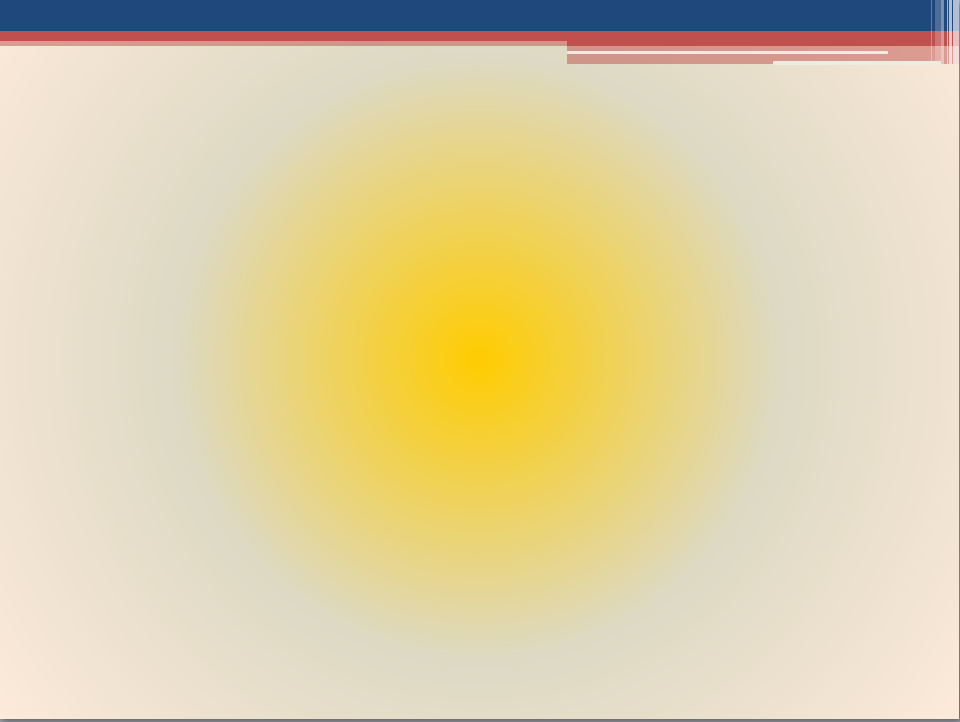 СТРУКТУРА НАЛОГОВЫХ И НЕНАЛОГОВЫХ ДОХОДОВ 
меСТНОГО БЮДЖЕТА В 2024 ГОДУ
4 ,0
тыс. рублей
35,0
894,00
85,0
156,0
3,0
652,8
4,00
Налог на доходы физических лиц – 156,0
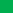 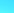 Доходы от сдачи в аренду имущества – 652,8
Единый сельскохозяйственный налог – 3,0
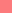 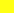 Государственная пошлина  – 4,0
Штрафы, санкции  – 4,0
Земельный налог,продажа– 894,00
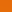 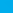 Платные услуги– 35,0
Налог на имущество физических лиц– 85,0
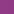 12
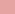 Структура налоговых и неналоговых доходов местного бюджета в 2024-2026 годах
%
Динамика поступлений налога на доходы физических лиц в местный бюджет
Динамика поступлений имущественных налогов в местный бюджет                                         тыс.рублей
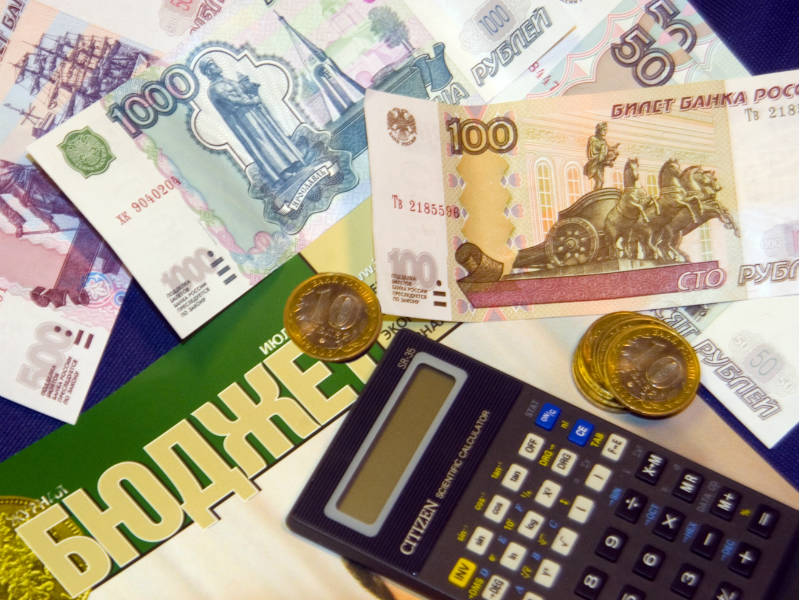 Налог на имущество физических лиц
Объемы межбюджетных трансфертов на 2024-2026годы
тыс. рублей
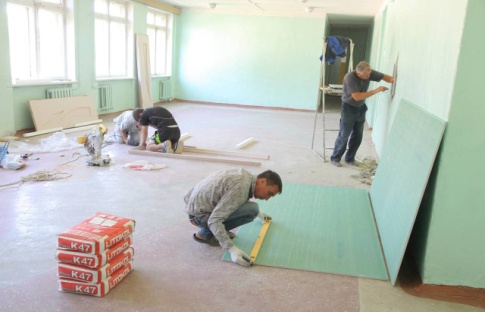 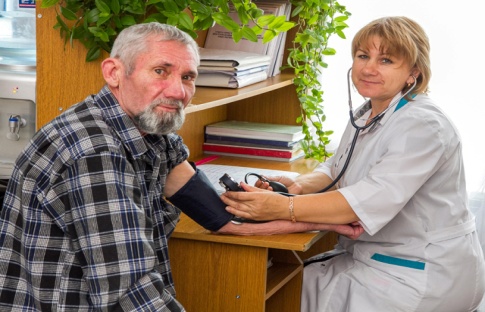 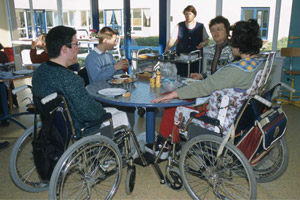 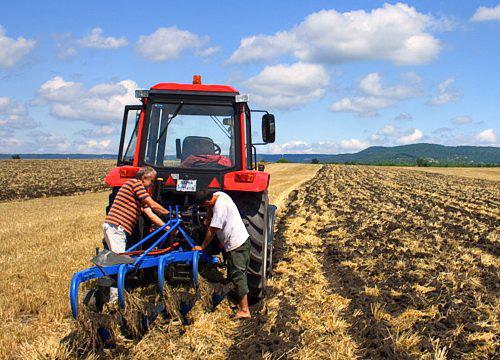 16
Структура расходов по разделам бюджетной классификации (%)
17
Доля муниципальных программ в общем объеме расходов , запланированных на реализацию муниципальных программ Рождественского сельского поселения в 2024году
Всего 44,56%
Благоустройство территории Рождественского сельского поселения 12,04%
Развитие и сохранение культуры на территории Рождественского сельского поселения  31,78%
Пожарная безопасность на территории Рождественского сельского поселения 0,74%
Структура муниципальных программ Рождественского сельского поселения на 2024 год
Всего 
               2775,32 тыс. руб.
Социальные программы (1979,33тыс. руб.-31,78%)
Инфраструктурные программы (749,82тыс.руб.-12,04%
Защита от ЧС (46,17 тыс.руб 0,74%)
Расходы местного бюджета, формируемые в рамках муниципальных программ Рождественского сельского поселения и непрограммные расходы
2023                        2024                                2025                                   2026
2775,32 тыс. рублей
643,79
тыс. рублей
3176,61 тыс. рублей
279,65 тыс. рублей
4654,47 тыс. рублей
3452,35
тыс. рублей
3469,33
тыс. рублей
3155,82 тыс. рублей
-расходы местного бюджета , формируемые в рамках муниципальных программ  Рождественского сельского поселения
Не программные расходы местного бюджета
Раздел «Общегосударственные вопросы»
Резервный фонд Рождественского сельского поселения – 0,0 тыс.рублей
Расходы на функционирование исполнительного органа власти местных администраций – 3068,23тыс.рублей 
-Другие  общегосударственные вопросы  85,14 тыс.руб.
Культура, кинематография
Финансовое обеспечение выполнения  муниципальной программы учреждением культуры – 1979,33тыс.рублей  в 2024 году; 542,79тыс.рублей в 2025 году;  178,66тыс.рублей в 2026 году.
МКУ «КДЦ»
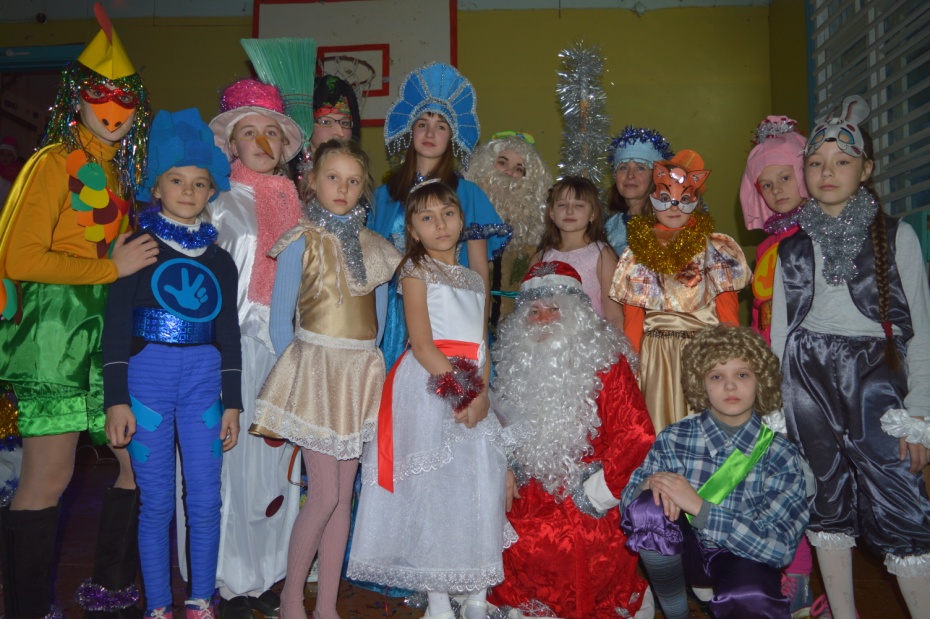 Динамика расходов местного бюджета на пожарную безопасность территории поселения
Тыс. рублей
46,17 тыс. рублей ,из них:

- Защита населения и территории от чрезвычайных ситуаций  – 46,17тыс.руб.
Финансирование мероприятий по развитию жилищно-коммунальной инфраструктуры и национальной экономики в 2024 году
749,83 тыс. рублей ,из них:

- Дорожное хозяйство – 570,06 тыс.руб.
-Благоустройство – 179,77 тыс.руб.,
Структура Безвозмездных поступлений (в сопоставимых условиях) в 2023-2026 годах
Объем безвозмездных поступлений в 2022-2025 годах      (тыс.рублей)